16 ноября Международный День толерантности
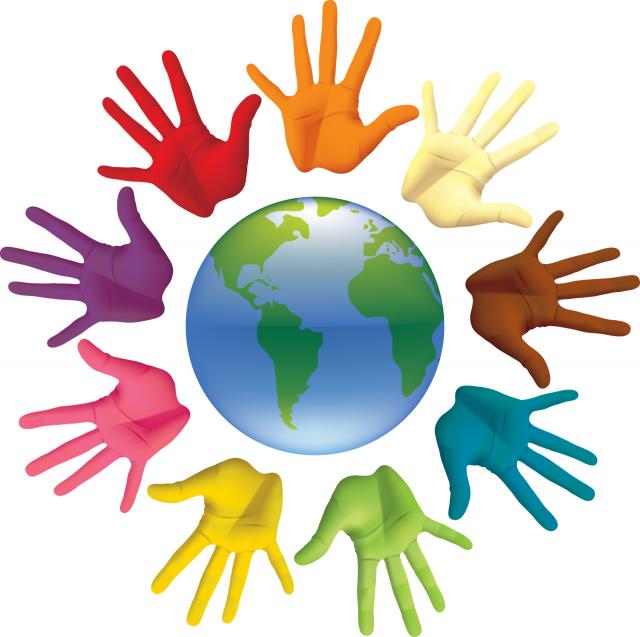 Решением ЮНЕСКО в 1995 году
16  НОЯБРЯ
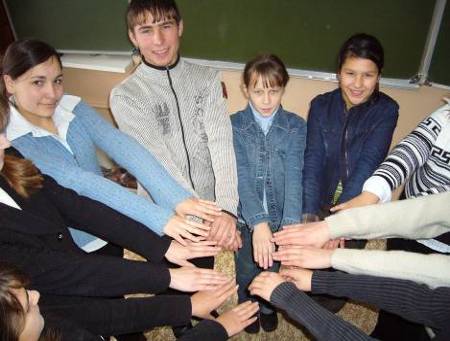 объявлен
Международным Днём Толерантности
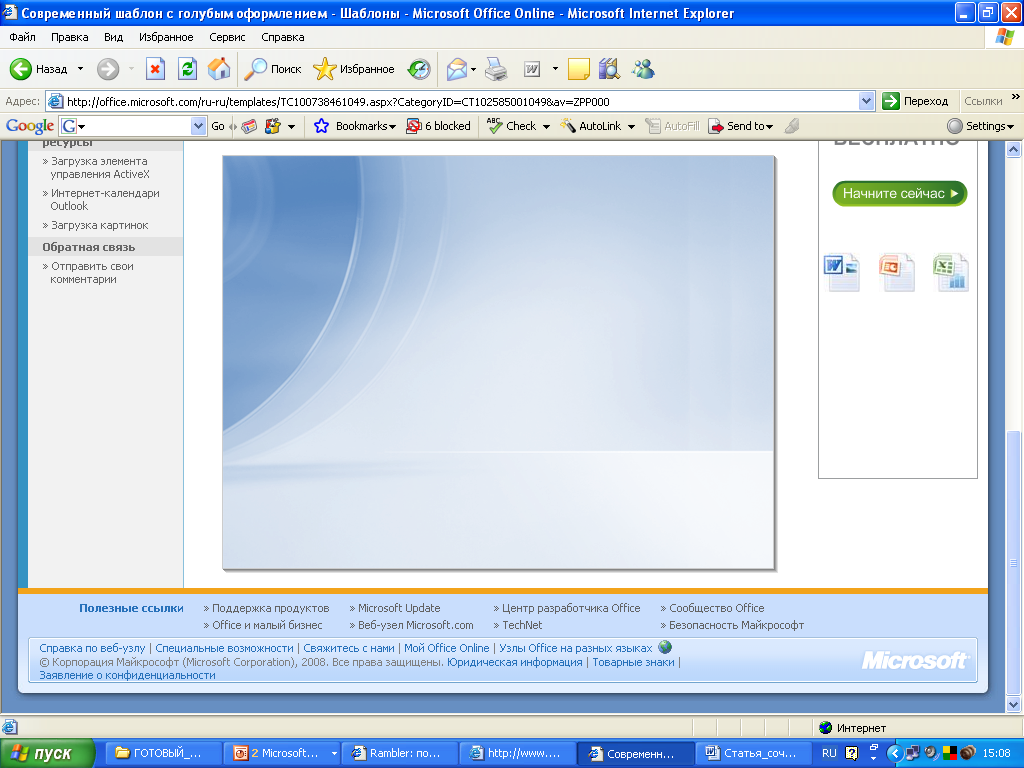 ТОЛЕРАНТНОСТЬ-
Терпимость к чужому
         образу жизни,
           поведению,
             обычаям,
            мнениям        
      и  верованиям
ТОЛЕРАНТНОСТЬ
Уважение
Терпение
Прощение
Чуткость
Доверие
Снисходительность
Сопереживание
Доброжелательность
Прощение
Сочувствие
Терпимость
Толерантность
Взаимопонимание
Сострадание
Содействие
Уважение
Милосердие
Толерантность это
5
Мы очень разные, но мы вместе
6
Нас объединяет то, что
Все мы люди
Живем на одной планете
Живем в одном городе, республике
Учимся в одной школе, в одном классе
Живем на одних улицах
Носим одну одежду, очки
Занимаемся одним делом
Похожи глаза, волосы
7
Нас различает
Рост
Цвет волос и глаз
Одежда
Знания
Национальность
Фигура
Возраст (старые и молодые)
Характер
Культура
8
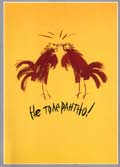 Мы разные, но должны жить в мире. 
Не толерантно доказывать свое право на разность подобным образом
9
Наша школа, каждый класс - это маленькая семья. И хочется, чтобы в нашей семье всегда царили доброта, уважение, взаимопонимание
10
Пусть твое сердце наполняют
Дружба
Доброта
Нежность
Любовь
Милосердие
Терпимость
Душевность
Искренность
11
Делайте людям добро, а не зло, разделяйте с ними и радость и беду, любите, уважайте друг друга.
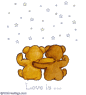